Central Division
2018-19 Election Plan
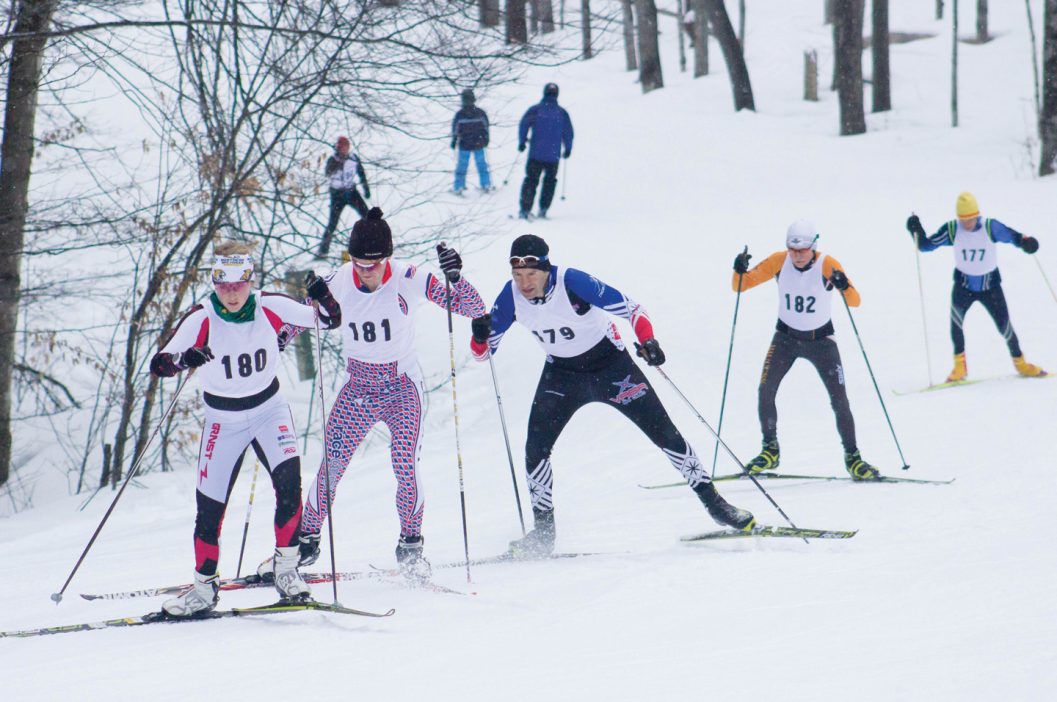 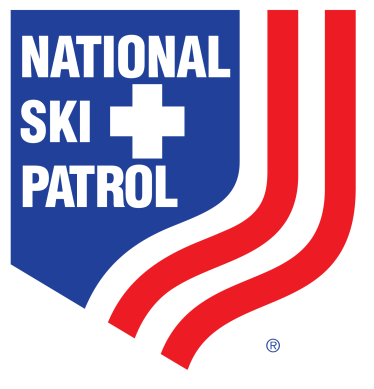 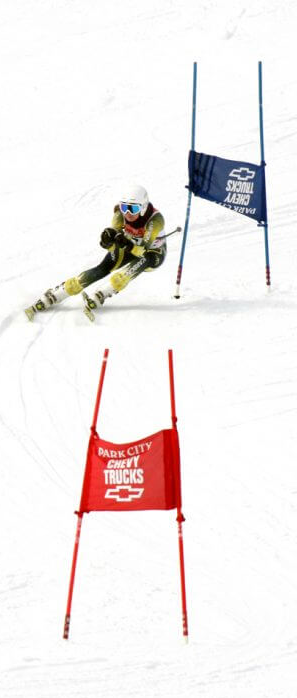 Agenda
Schedule
Elections
Electors
Election Committee
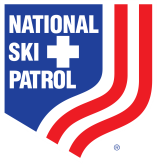 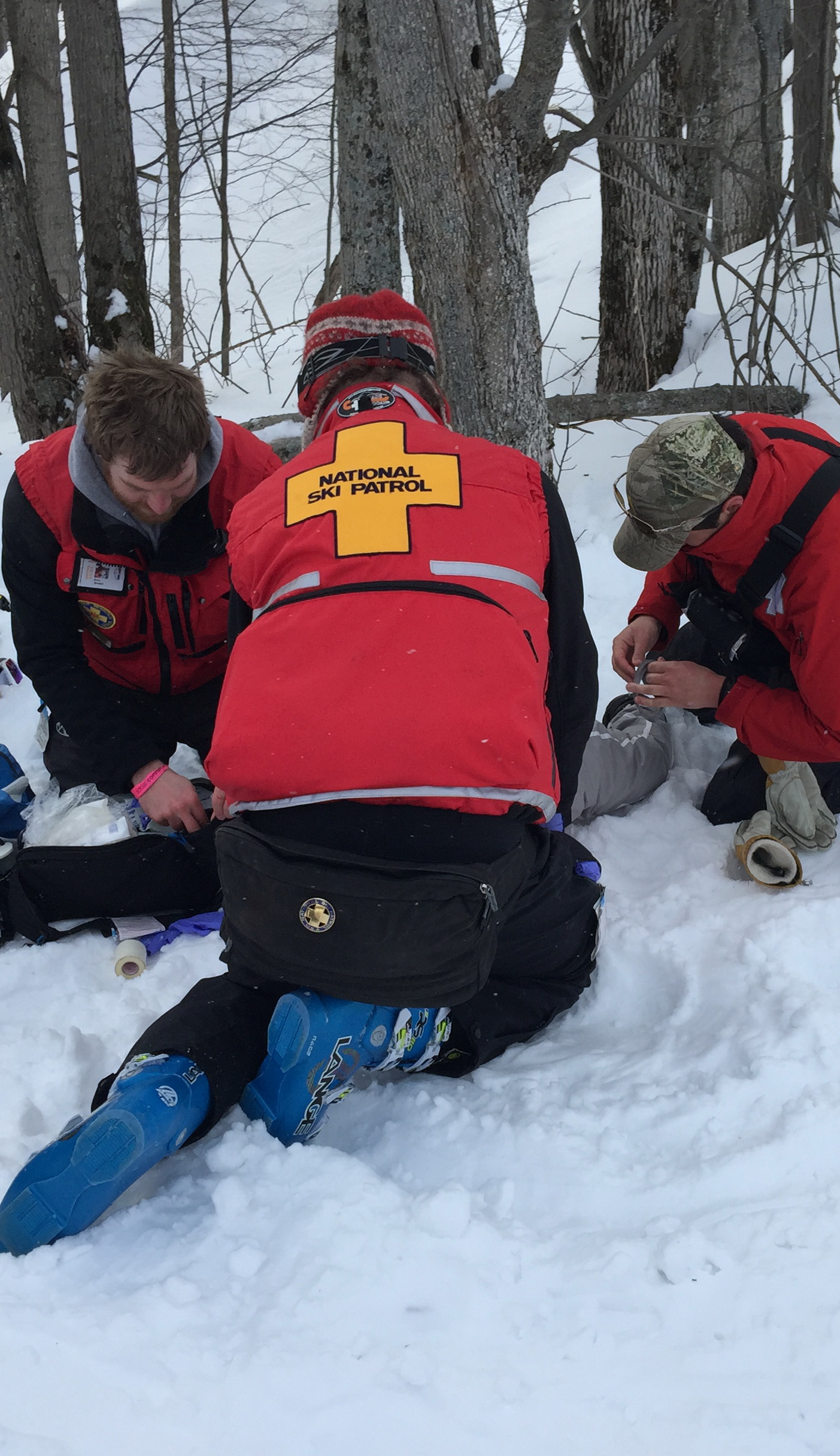 2018 – 19 Election Schedule
Sept: Send Election Announcement to RPN and WEB Master
Nov: Update Officer list
Dec: Request names of extra voters from large patrols
Jan 26, 2019 Nomination deadline
Feb 15, 2019 Voting Begins
March 8, 2019 Voting Ends
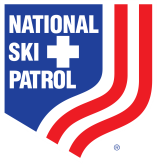 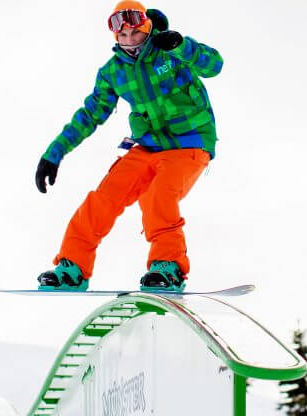 2018-2019 Elections
EMR
Mike Schons – End of 2nd term
SCR
Steve Paladini – End of 1st term
Division Director
John (JT) Thomas – End of 2nd term
Section 2 & 5
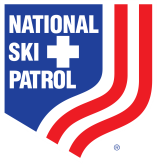 Electors
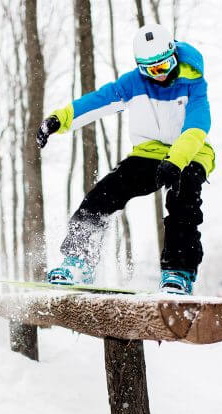 Each Patrol, Section Chief and RD gets one Vote
Patrols with over 50 members receive additional votes
 2 – 50 members 1 vote
51 – 100 members 2 votes
101 – 150 members 3 votes
Over 151 members 4 votes

Note: WMR and SCR use 1 member 1 vote model for Region Director Elections.
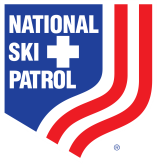 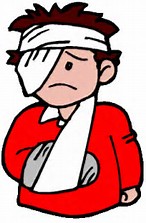 Region Director Elections
Required Qualifications:  									
Must be a registered NSP member for at least five years.  
Must have served as a Section Chief, Patrol Representative, or National, Division, or Region Program Supervisor/Administrator for at least two years. 
Must be familiar with National policies and procedures as defined in the current NSP Policies and Procedures manual. 
Must be familiar with the Region's policies and procedures, as applicable. 
Must be registered in the Division as a Senior (Alpine, Nordic or Auxiliary) Patroller or Certified Patroller.
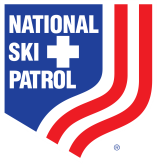 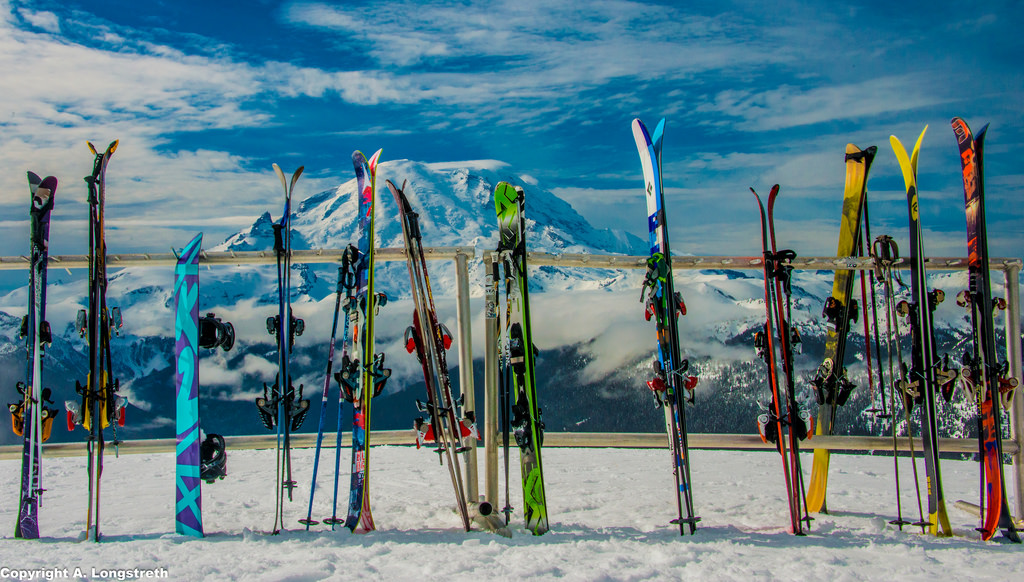 Eastern Michigan RegionElectorate
Alpine Valley East	- Cecilia Gollan - 94 (+1)
Apple Mountain - Jon Banner - 22
Blizzard Metro - Mark Newton - 2
Clinton River Area Mountain Bike Association Bike Patrol	1 (No vote)
Independence Oaks Nordic - Jon O'Dell - 3
Mt Brighton - Lisa Niemi - 112 (+2)
Mt Holly - Tom Black - 113 (+2)
Pine Knob	- Michael Rhadigan - 143 (+2)
Snowsnake Mountain - Richard Rausch - 40
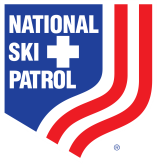 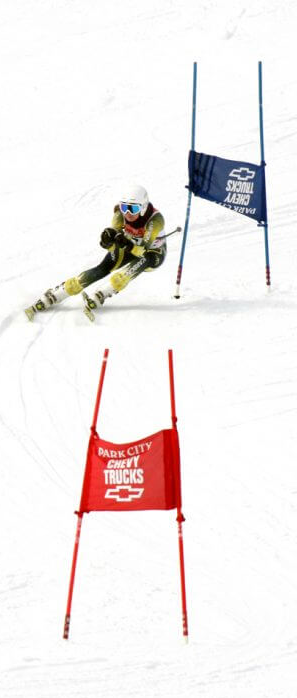 Eastern Michigan RegionElectorate cont…
Section 1 Chief – Jeffrey Jurcak
Section 2 Chief – Brad Carlson
Section 3 Chief – Roxanne Usewick
Region Director - Michael Schons (DD Only)
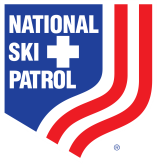 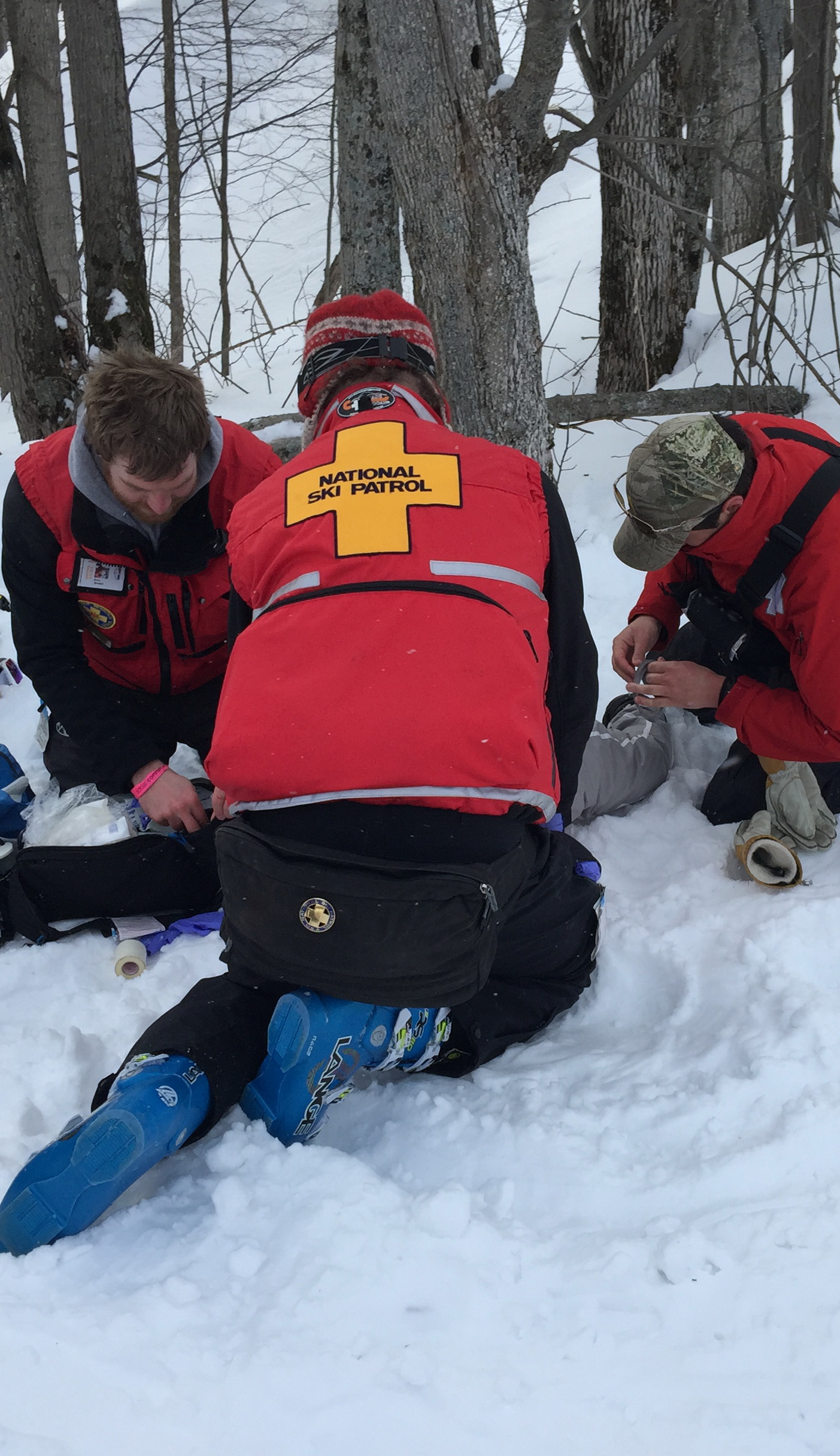 South Central RegionElectorate
Region Director Election – 1015 Registered Patrollers as of 7/2018
Division Director Election – Patrol Directors 
Alpine Valley West - Kathleen Ferrigan - 175 (+3)
Ausblick - Scott Robertson - 53 (+1)
Blackhawk Ski Club - Kenneth Matusek - 22
Blue Mound Nordic - Thomas Wright - 5
Skyline Area  – 1 (No Vote)
Cascade Mountain - Lynn Thornton - 122 (+2)
Christmas Mountain - Adam Seymer – 1 (No Vote)
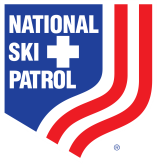 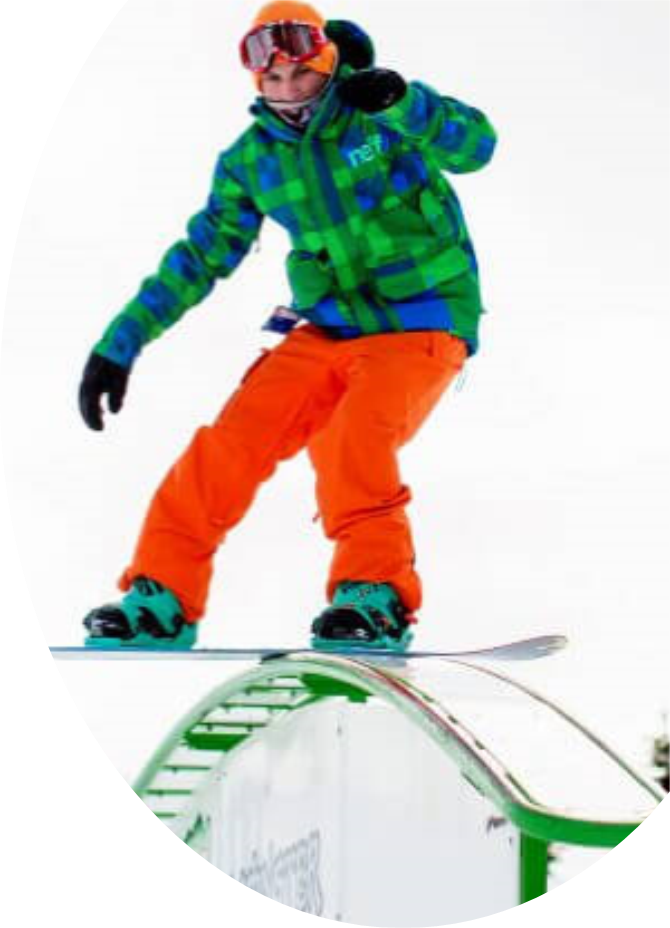 South Central Region cont….
Patrol Directors cont…

Devils Head - Jim Hubing - 126 (+2)
Fort McCoy - Mary Hirsch-Justice - 12
Fox Hill - Thomas Weinand - 9
Heiliger Huegel - Tom Williams - 50
Little Switzerland - Kevin Ketter - 93 (+1)
Mt La Crosse	- Brent Johnston - 60 (+1)
Nordic Mt - Mike Buss - 70 (+1)
Tyrol Basin Ski Patrol - Katrina Moser - 78 (+1)
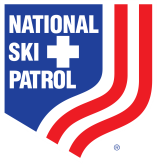 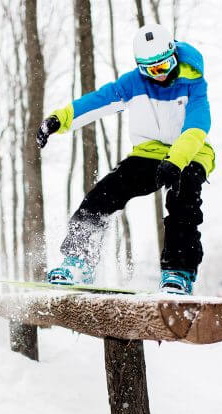 South Central Region cont….
Administrators 
Section 1 Chief – Maureen Minor
Section 2 Chief – Pat Schmitt
Section 3 Chief – Brad Bailey
Section 4 Chief – Dominick DeRosa
Region Director - Steve Paladini
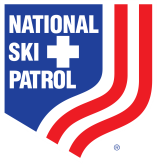 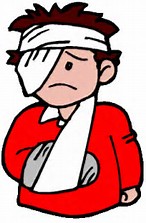 Central Division DD
Required Qualifications:

Must be a registered NSP member for at least five years.  Membership in an NSP registered Professional Division patrol shall constitute NSP membership. 
Must have served one term as Region Representative or two terms as a Section Chief, or must have served as a Region, Division, or National Program Supervisor for at least two years. 
Must be familiar with National policies and procedures as defined in the current NSP Policies and Procedures manual. 
Must be familiar with the Division's policies and procedures, as applicable. 
Must be registered in the Division as a Senior (Alpine, Nordic or Auxiliary) Patroller or Certified Patroller.
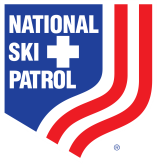 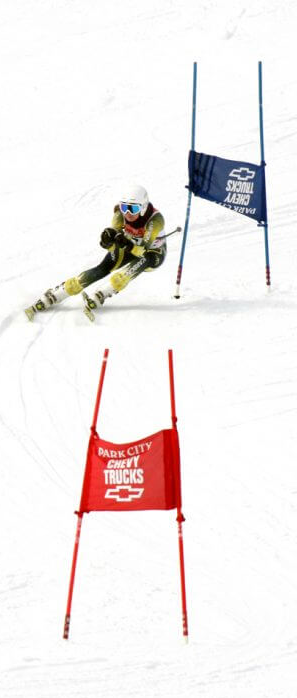 North Central RegionElectorate
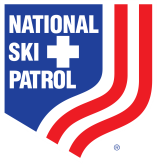 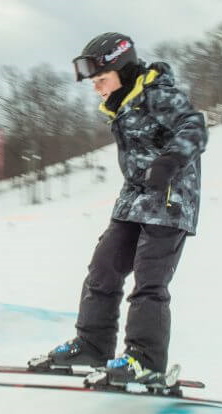 North Central RegionElectorate cont….
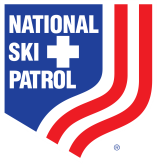 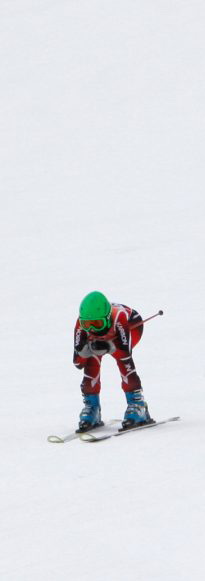 North Central RegionElectorate cont….
Section 1 Chief – Jacob Grzesik
Section 2 Chief – Joseph Matuszak
Section 3 Chief – Bruce Iattoni
Region Director – James Hughes (DD Only)
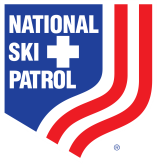 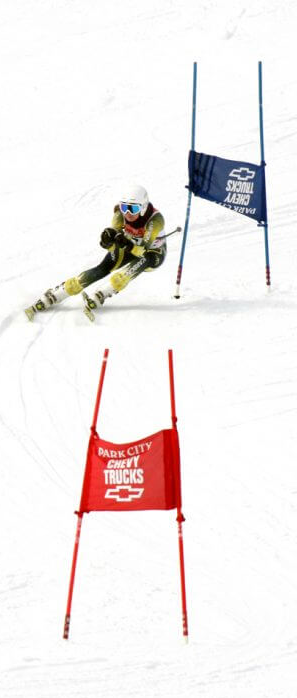 Northern Michigan RegionElectorate
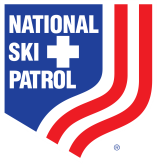 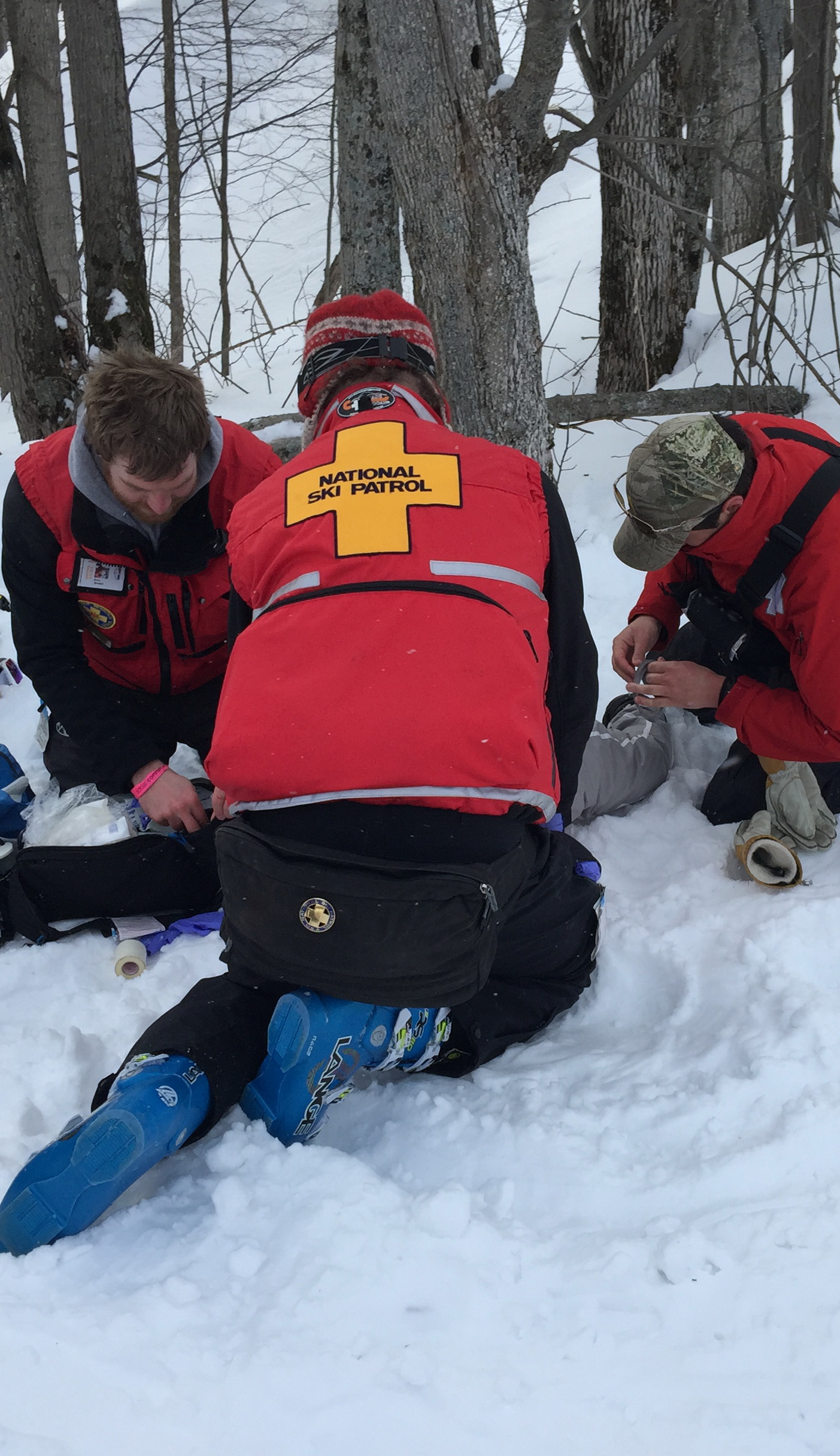 Northern Michigan RegionElectorate cont…
Section 1 Chief – Lisa Ballien
Section 2 Chief – Frederick Clark
Section 3 Chief – Dave Germond
Region Director -  John Wiley (DD Only)
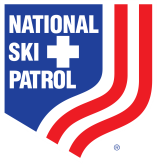 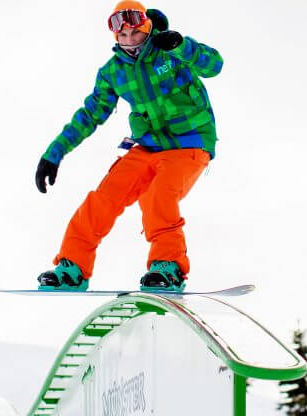 Ohio RegionElectorate
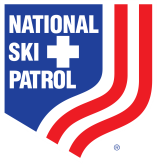 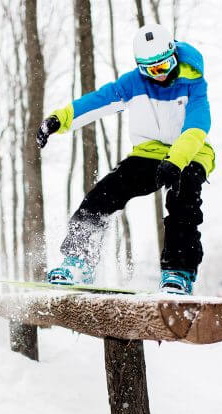 Ohio RegionElectorate cont…
Section 1 Chief – Greg Schmidt
Section 2 Chief – Jim Burns
Section 3 Chief – Robert Wilson
Section 4 Chief – Ellen Mulqueeny
Region Director -  Guy Day (DD Only)
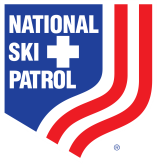 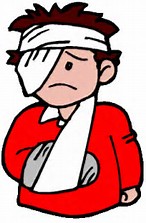 Southern RegionElectorate
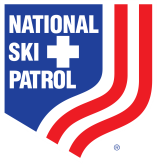 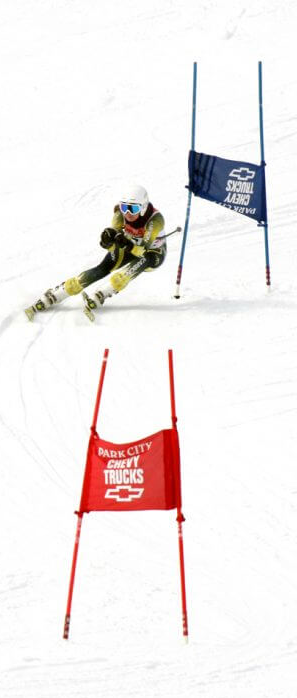 Southern RegionElectorate cont…
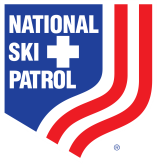 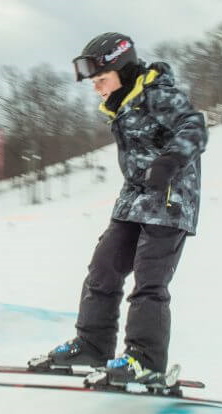 Southern RegionElectorate cont…
Section 1 Chief – Deb Allison 
Section 2 Chief – Alfred Hurst
Section 3 Chief – Kathleen Schmidt
Section 4 Chief – Sue Smith
Section 5 Chief – Brian Parrish
Region Director – Mike Vaerewyck (DD Only)
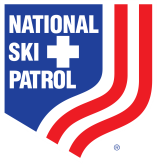 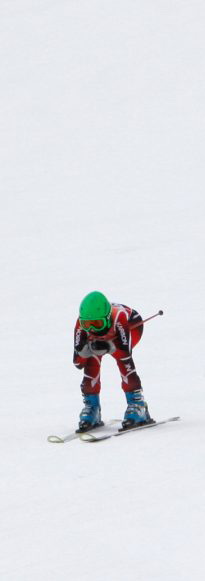 Western Michigan RegionElectorate
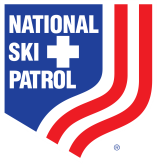 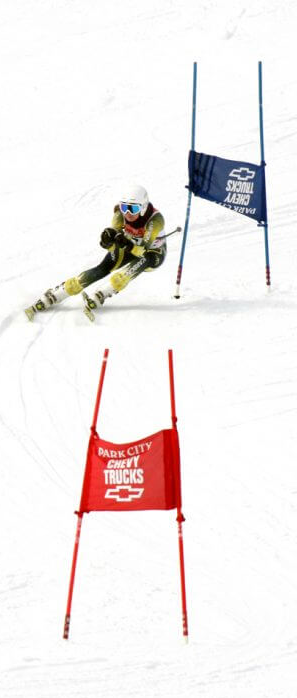 Western Michigan RegionElectorate
Section 1 Chief – Martha Nowak
Section 2 Chief – Kevin Barrons
Section 3 Chief – Lourie Hurley
Region Director – John Donnelly  (DD Only)
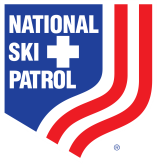 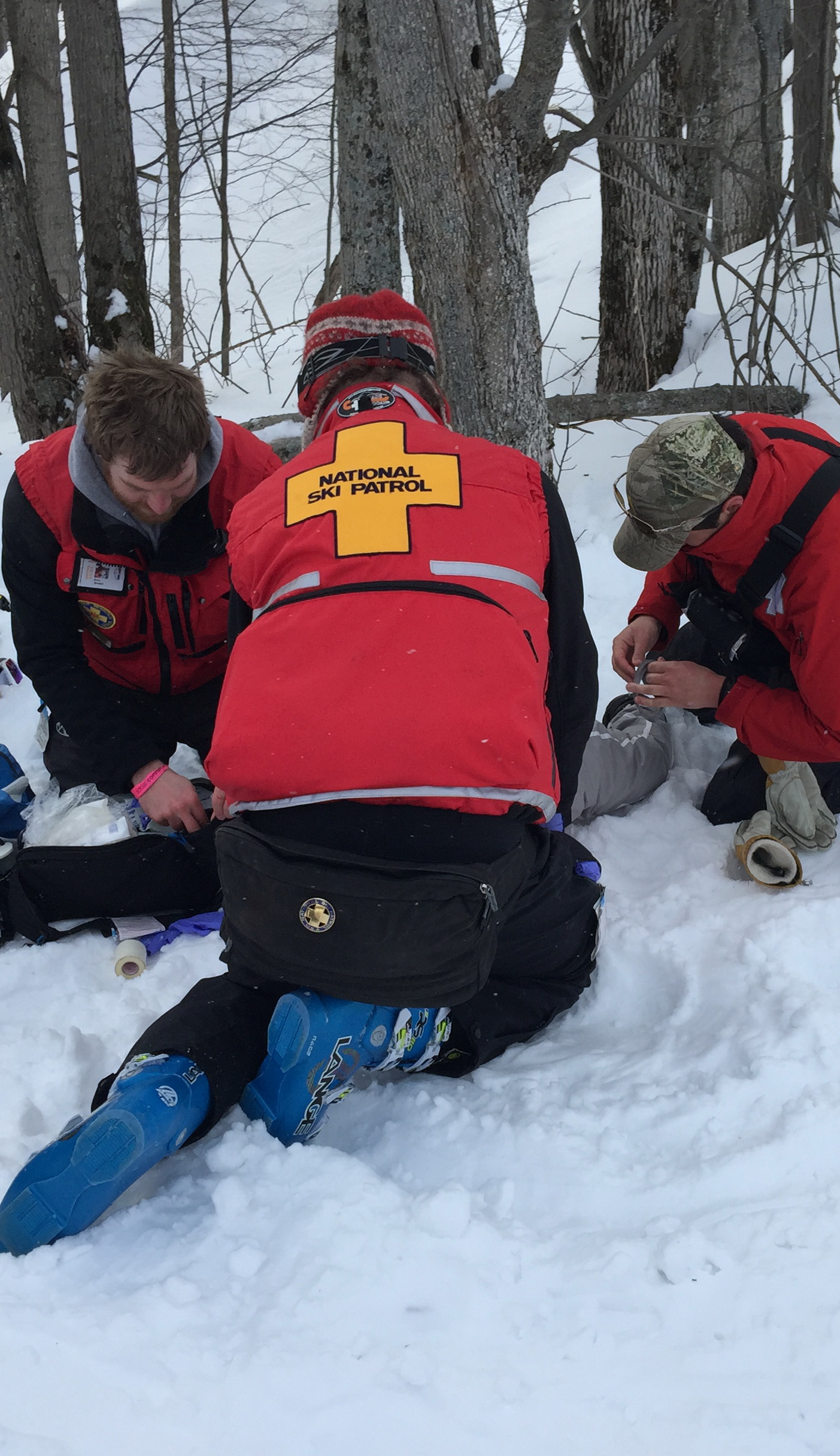 Western RegionElectorate
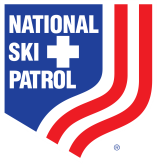 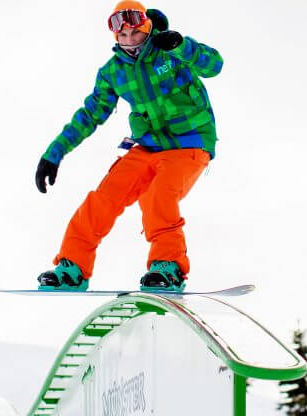 Western RegionElectorate cont…
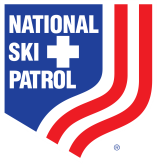 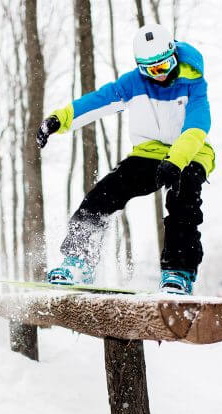 Western RegionElectorate cont…
Section 1 Chief – Steve Willwerscheid
Section 2 Chief – Mike Nies
Section 3 Chief – Matthew Schmid
Section 4 Chief – Tom McConville
Section 5 Chief – Paul Botnen
Section 6 Chief – Tony Weber
Region Director – Scott O'Connor (DD Only)
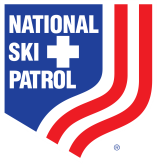 Election Stats
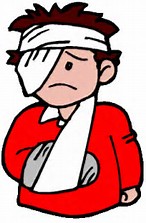 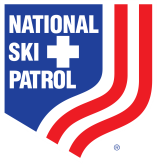 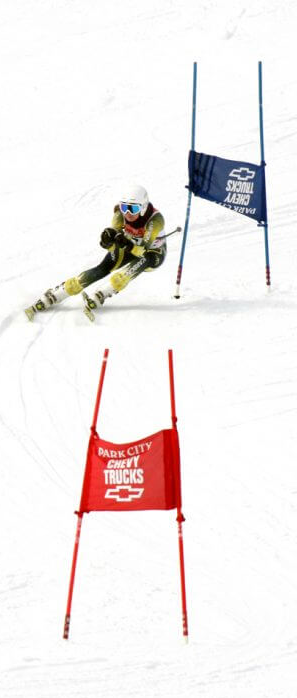 2019 Election Committee
North Central - James Hughes 
North Michigan – John Wiley
Southern - Mike Vaerewyc
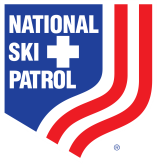 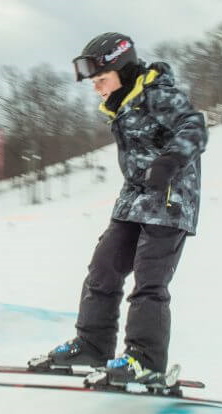 Proposals
Update Election Committee Schedule
Update Region Director Election Schedule
Update Division Director Election Schedule
On-line Elections
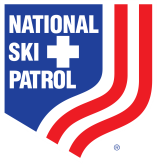 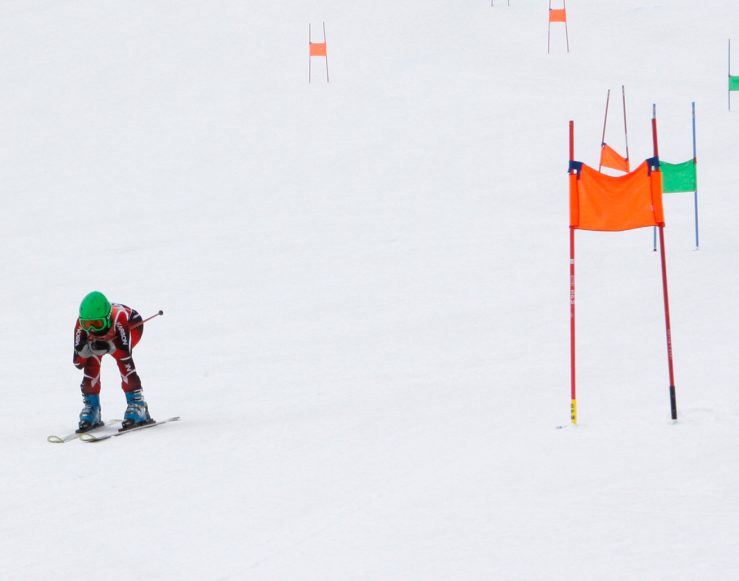 Questions?
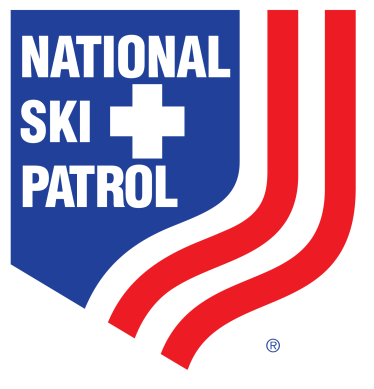 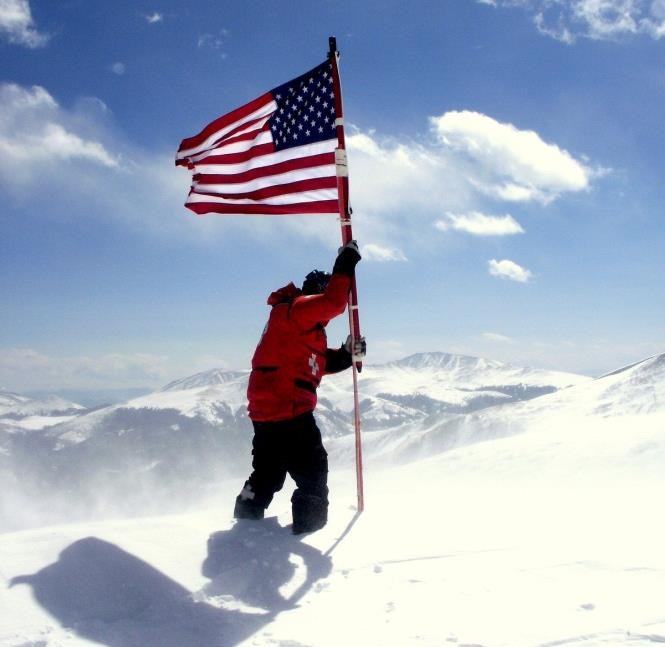 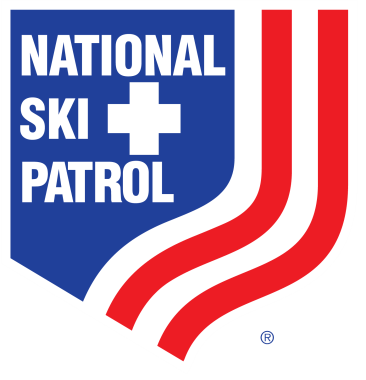